Atelier d’Entraide NumériqueAsso Foyer Rural Mouilleron le Captif
Les Pros de la souris
Leçon 02
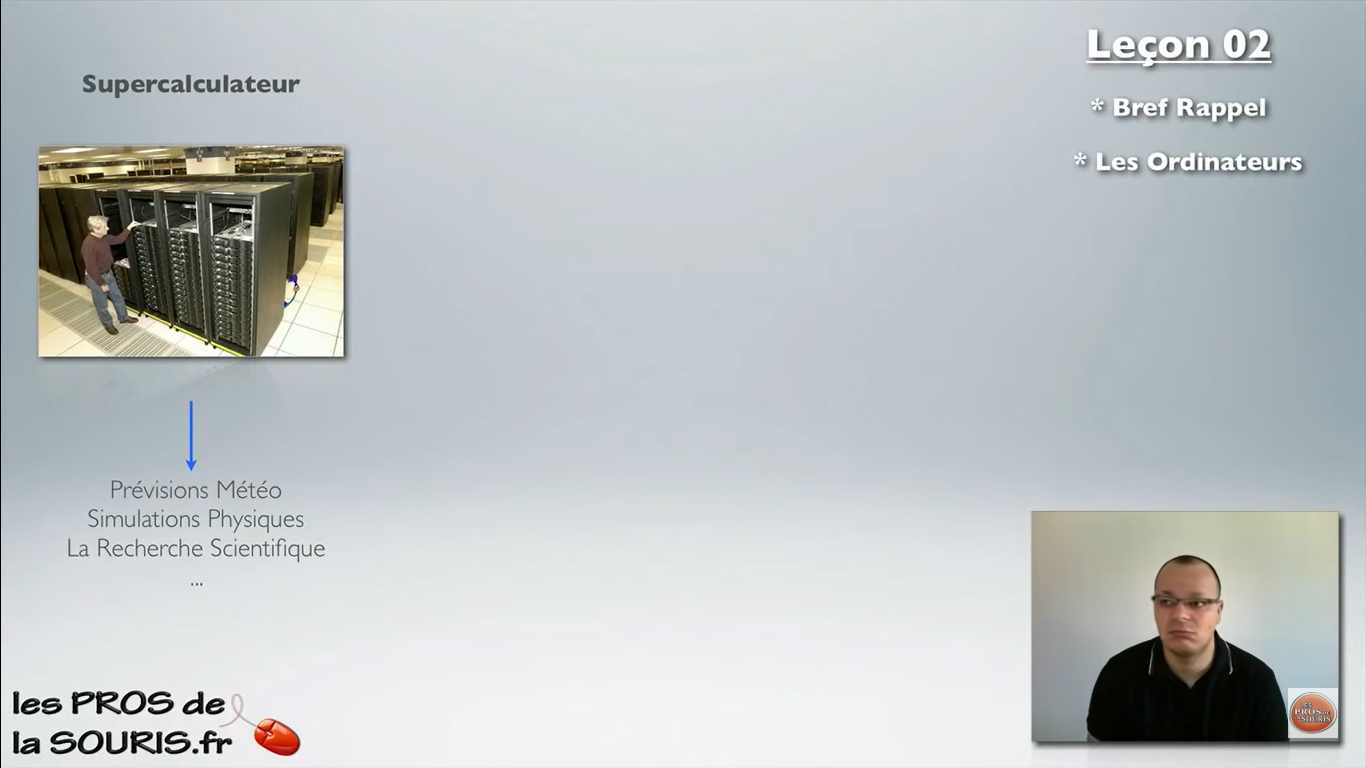 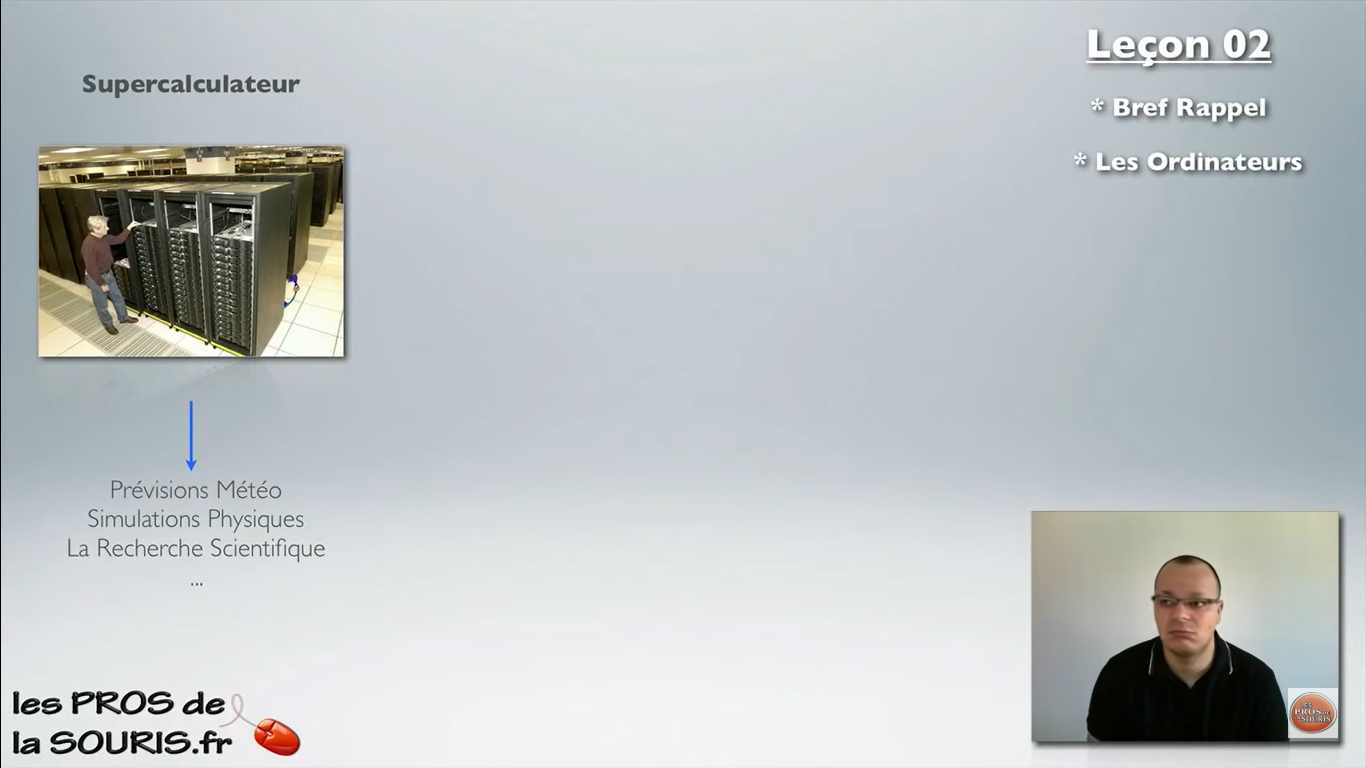 Atelier
D’Entraide
Numérique
Atelier
D’Entraide
Numérique
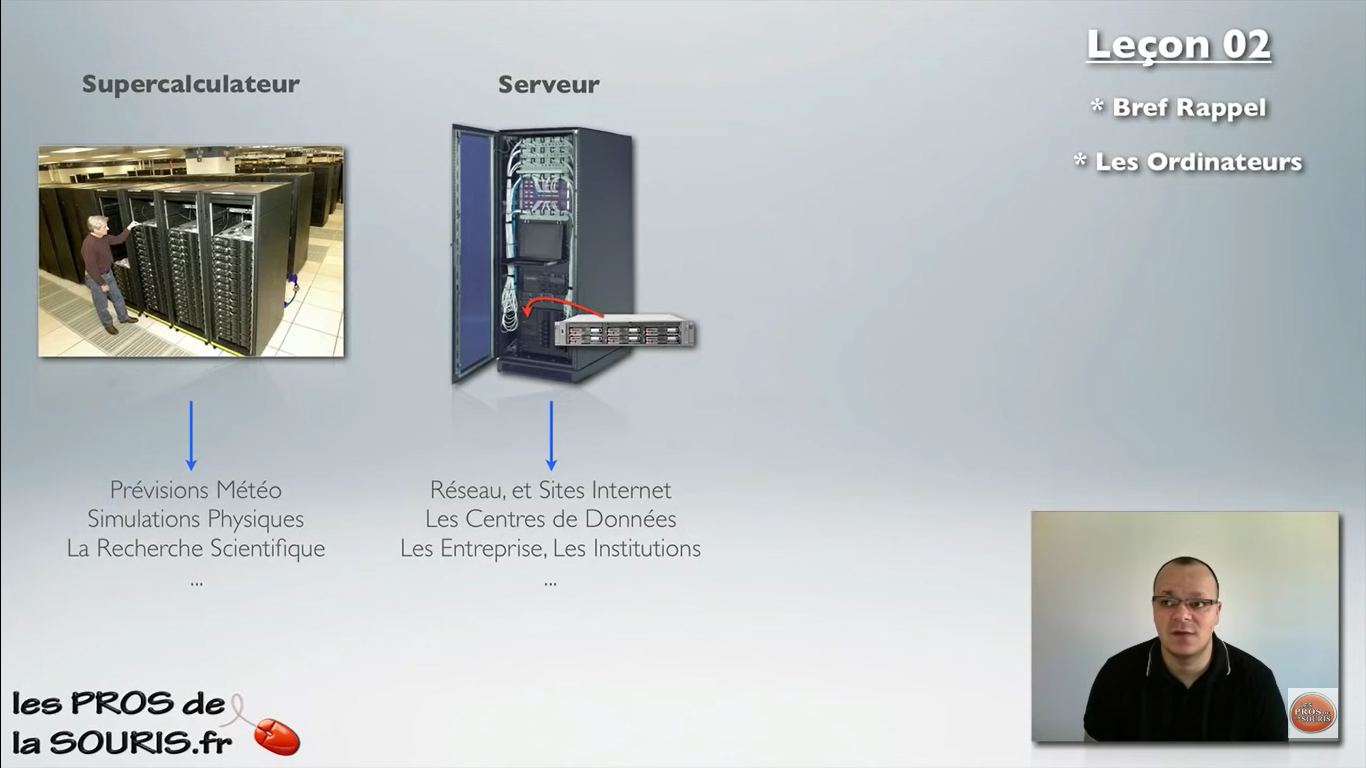 Atelier
D’Entraide
Numérique
Atelier
D’Entraide
Numérique
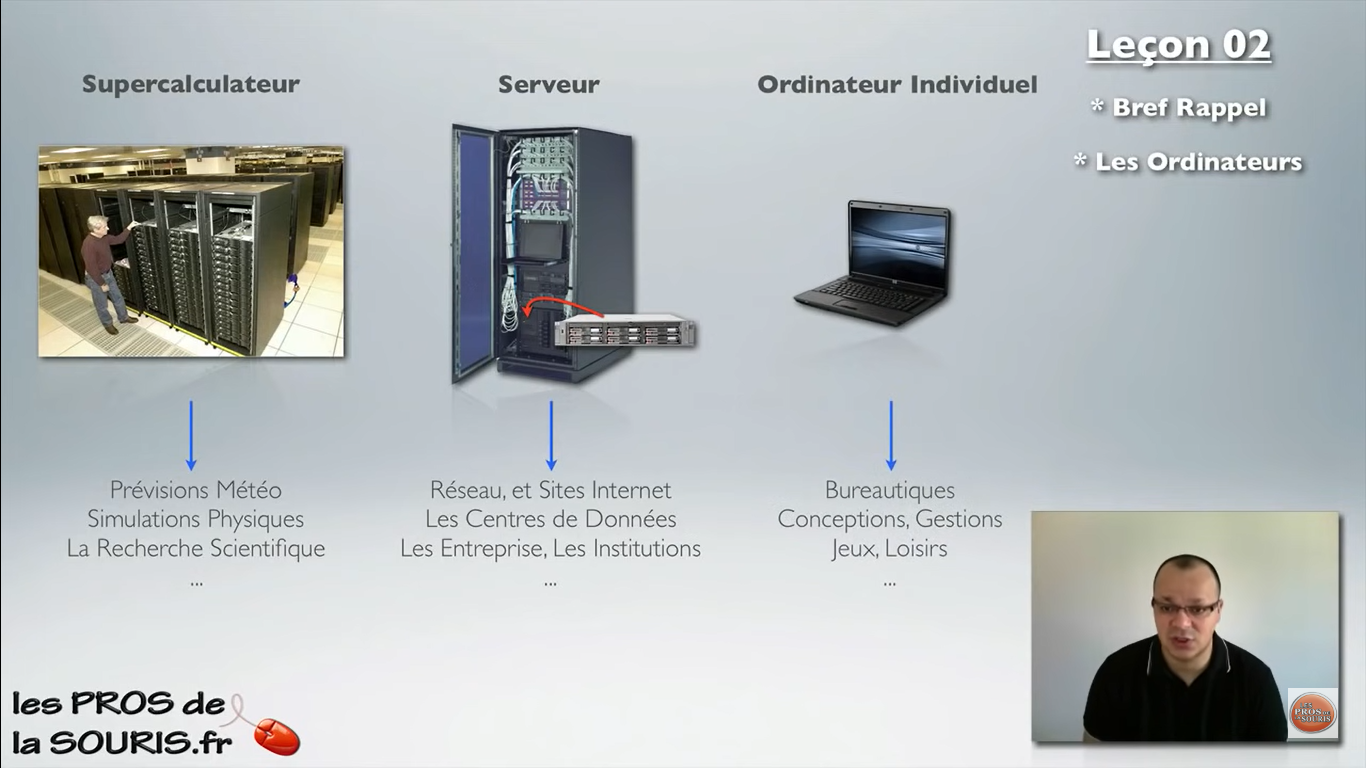 Atelier
D’Entraide
Numérique
Atelier
D’Entraide
Numérique
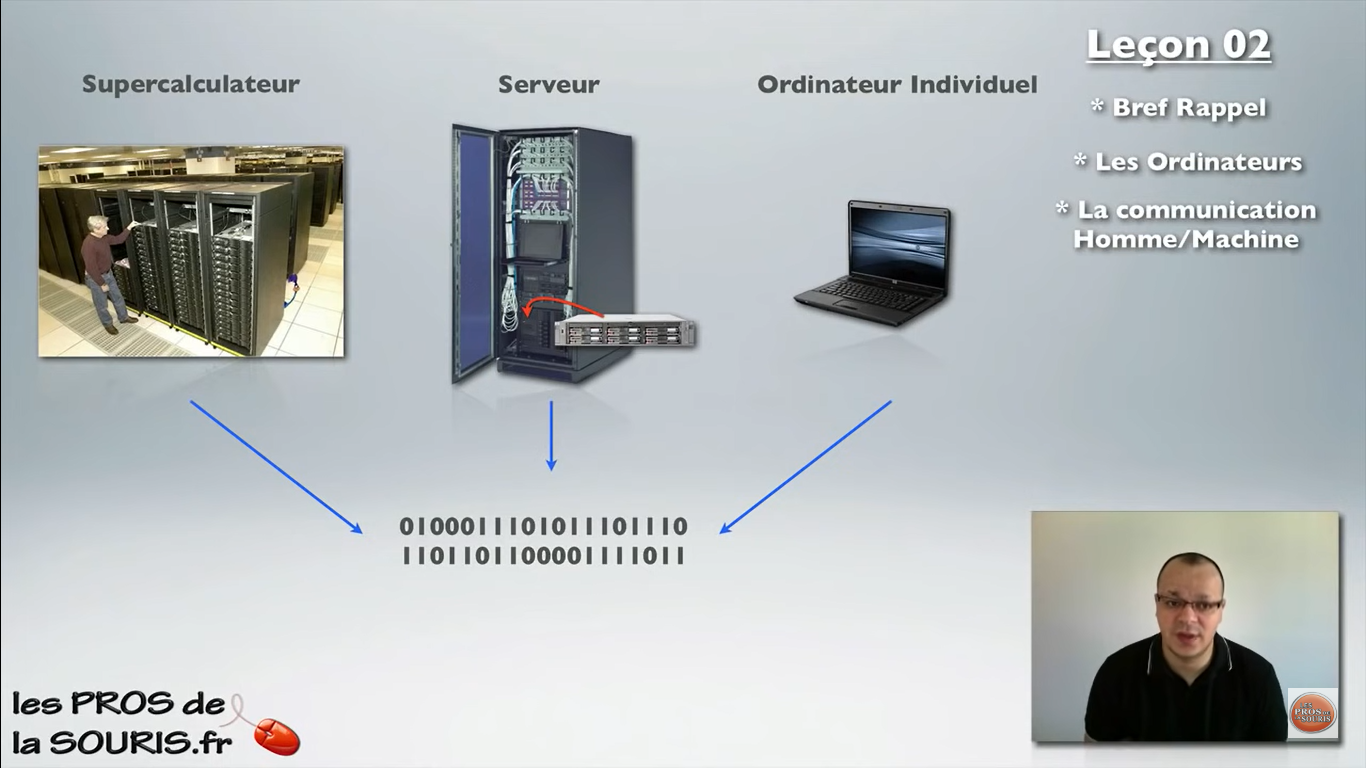 Atelier
D’Entraide
Numérique
Atelier
D’Entraide
Numérique
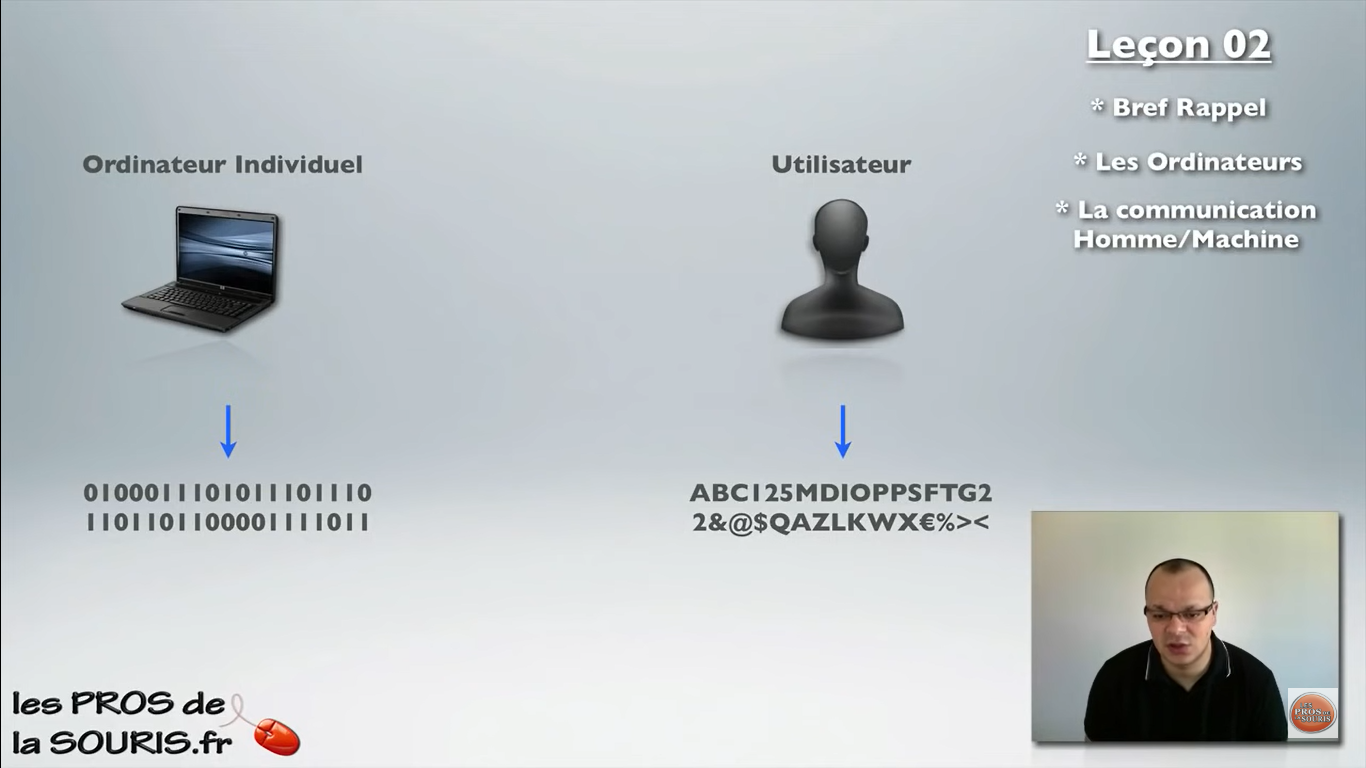 Atelier
D’Entraide
Numérique
Atelier
D’Entraide
Numérique
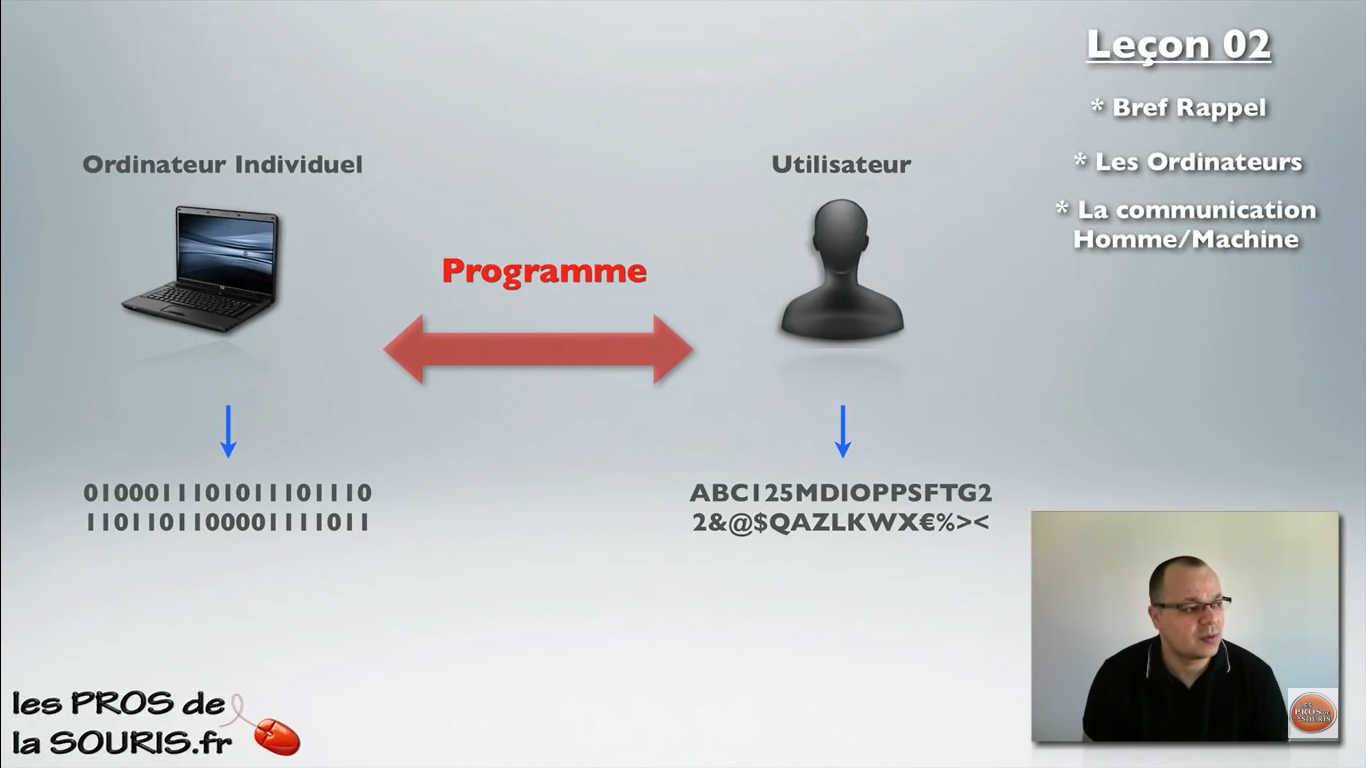 Atelier
D’Entraide
Numérique
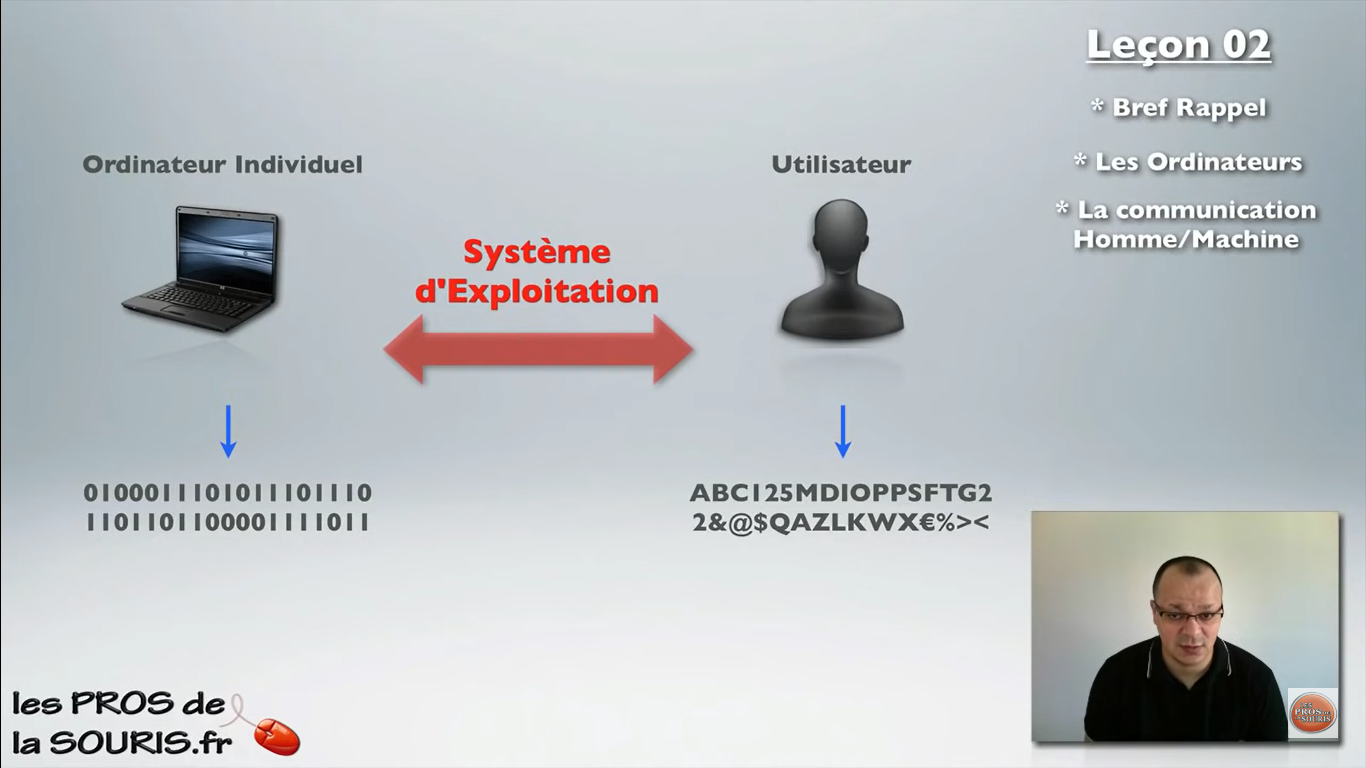 Atelier
D’Entraide
Numérique
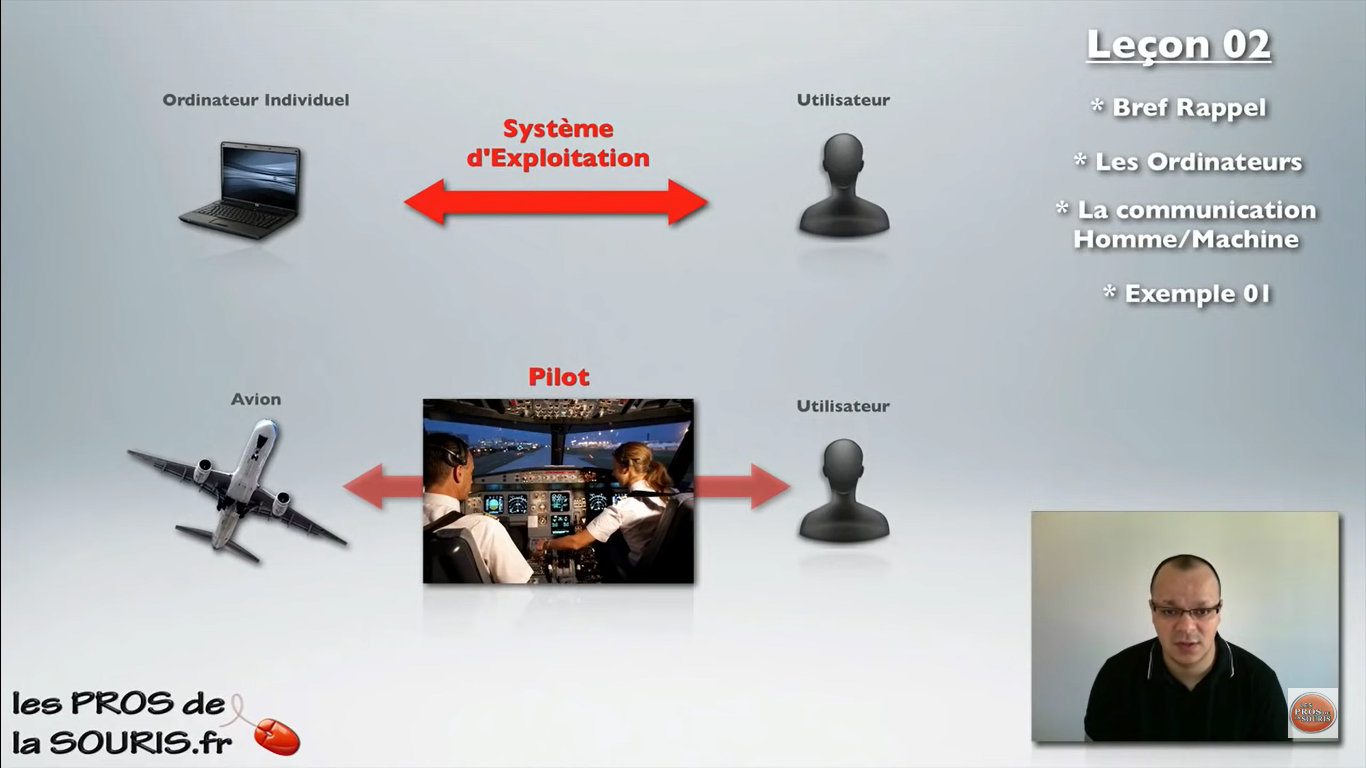 Atelier
D’Entraide
Numérique
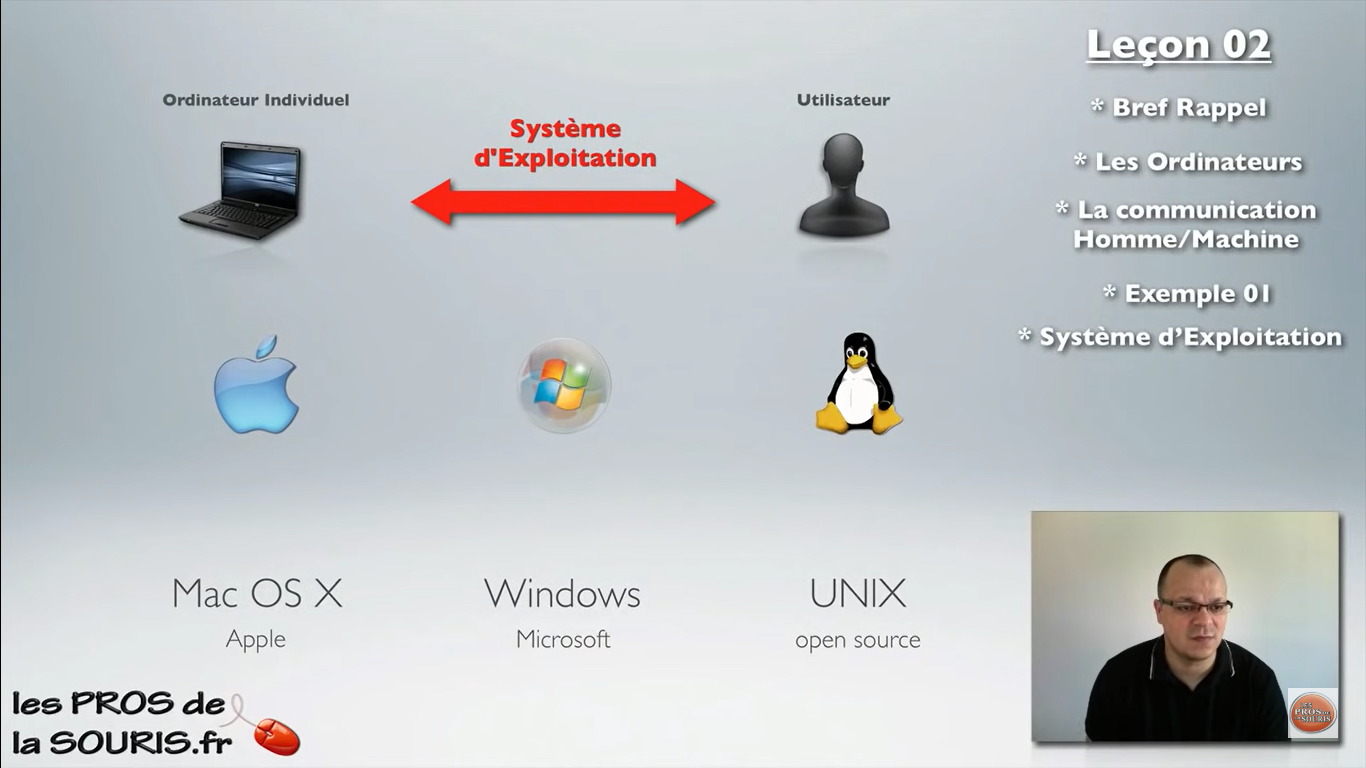 Atelier
D’Entraide
Numérique
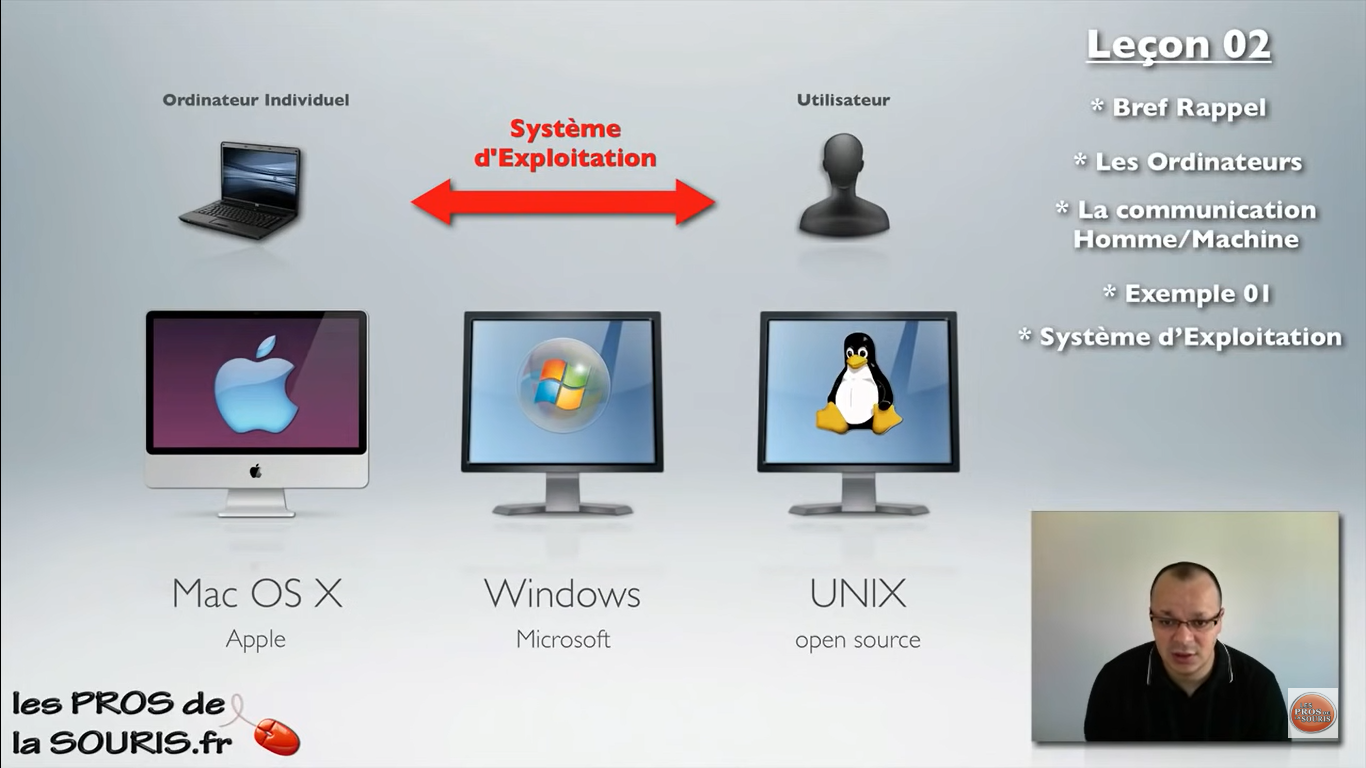 Atelier
D’Entraide
Numérique
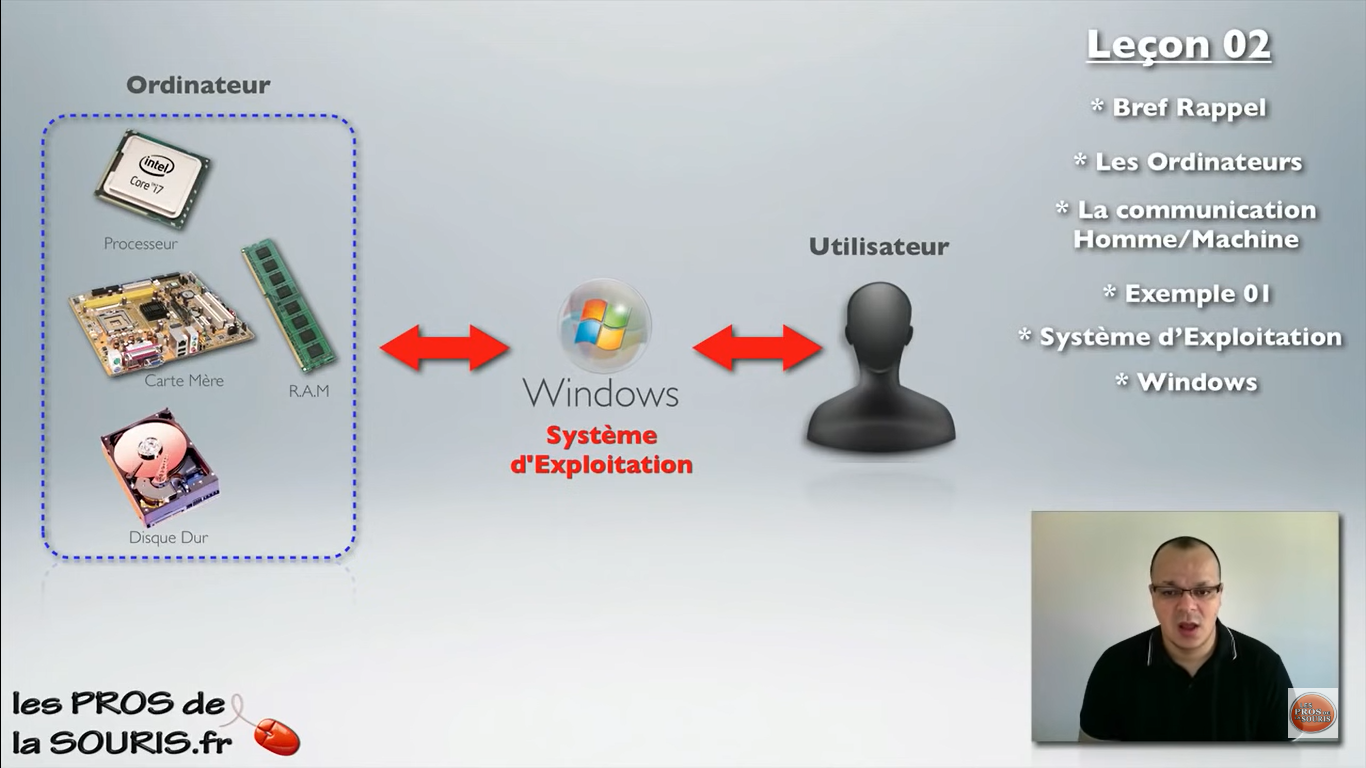 Atelier
D’Entraide
Numérique
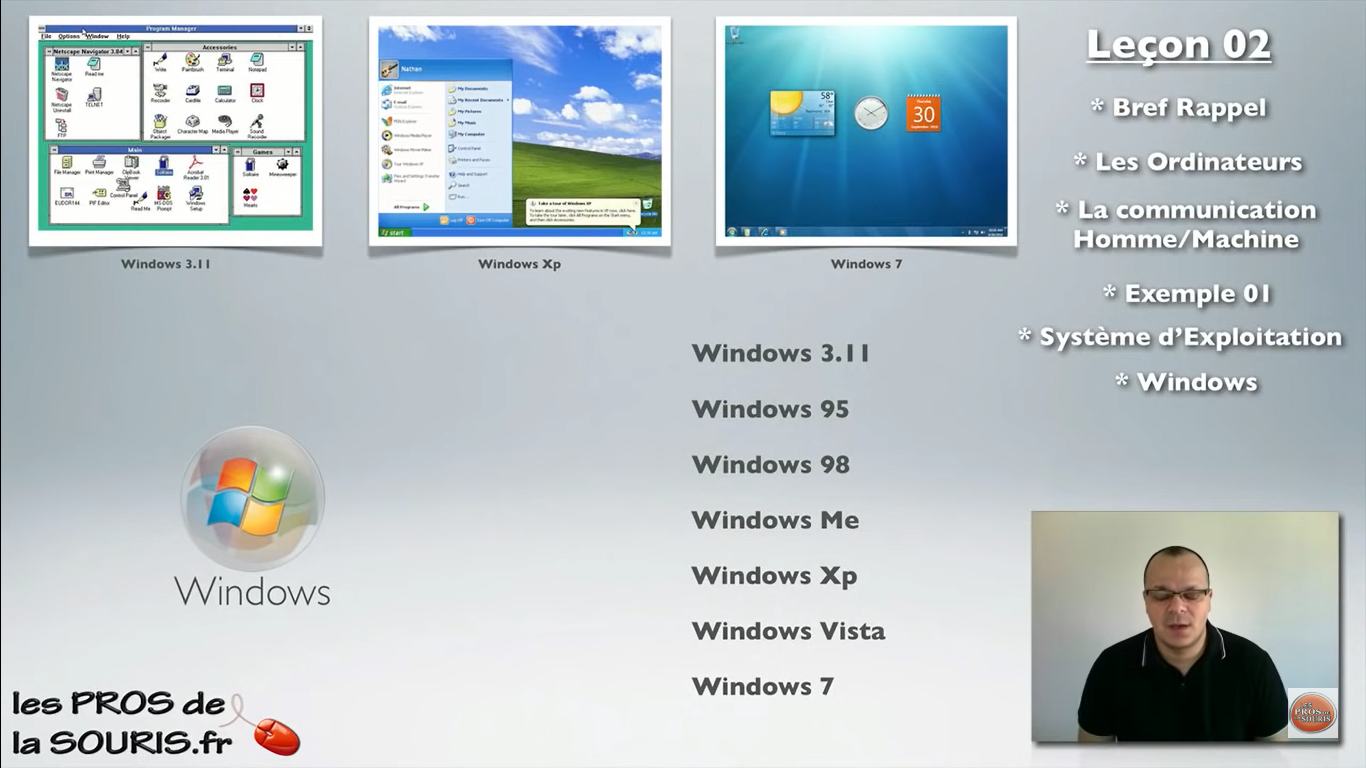 Atelier
D’Entraide
Numérique
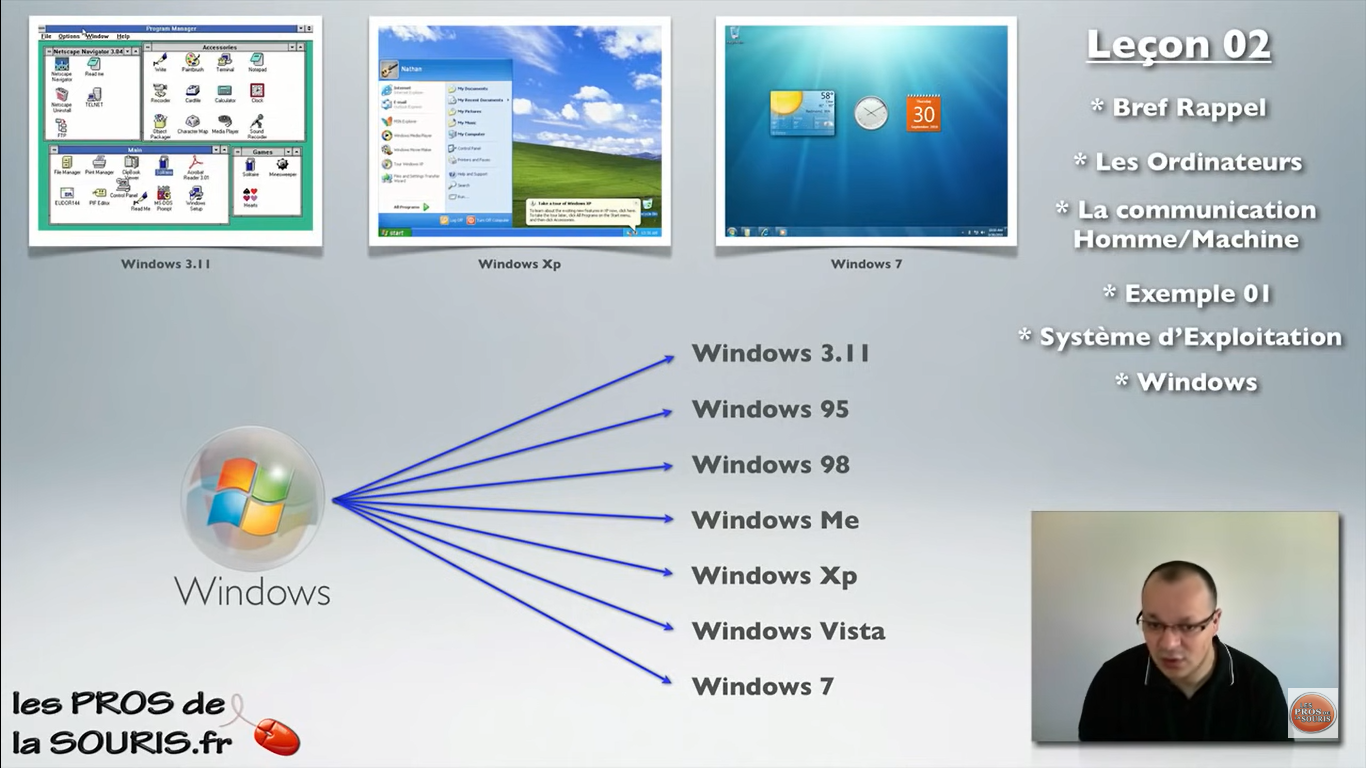 Atelier
D’Entraide
Numérique
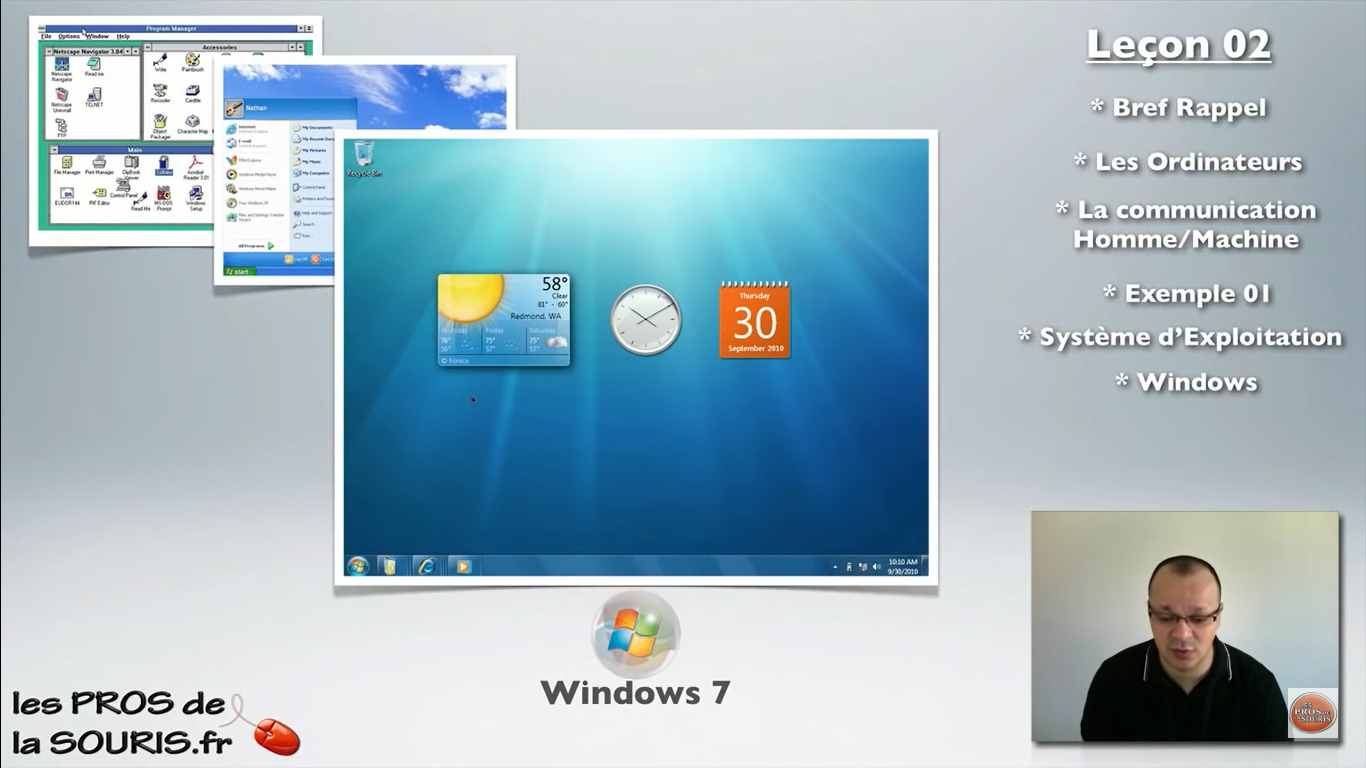 Atelier
D’Entraide
Numérique